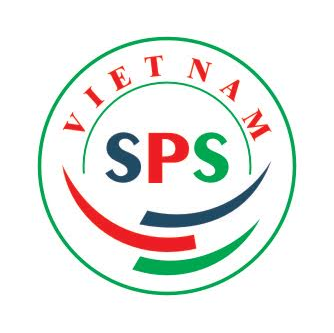 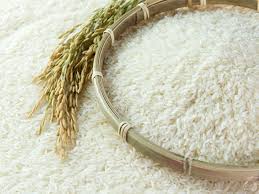 VĂN PHÒNG SPS VIỆT NAMQuy định về KDTV của Trung Quốc đối với Nông sản Việt
NỘI DUNG
Thông tin về thị trường sản phẩm Trái cây xuất khẩu 
Quy định chung về KDTV của Thị trường Trung quốc
Đáp ứng các yêu cầu kiểm soát đối với Nông sản Việt nhập khẩu vào thị trường Trung quốc.
Kết luận
1. Thông tin Thị trường Trái cây xuất khẩu
1.1 Trái cây xuất khẩu sang Trung Quốc
Thanh long
Nhãn
Xoài
TRUNG QUỐC
TRÁI CÂY VIỆT
Vải
Mít
Chuối
Chôm chôm
Dưa hấu
Măng cụt
1.2 Thông tin về mở cửa Thị trường Trung Quốc
Măng cụt: đã ký kết Nghị định thư 
Quy định đối với măng cụt chi tiết tại Nghị định thư:
https://drive.google.com/file/d/16Co99D4iFH5mf7Jr1KwzIRLDly5hr1en/view?usp=sharing 
Tổng cục HQTQ đã ra thông báo số 140 ngày 27/8/2019  công bố các yêu cầu kiểm dịch đối với Măng cụt Việt Nam nhập khẩu sang Trung quốc
Mặt hàng đang đàm phán mở cửa thị trường:
Sầu riêng, Chanh leo, Bưởi, Na, Dừa, Roi, chanh ta, khoai lang …: đã nộp hồ sơ xin mở cửa thị trường
2. Quy định chung KDTV trong WTO
Các nước thành viên WTO phải tuân thủ các quy định về kiểm dịch thực vật của hiệp định SPS và Công ước quốc tế Bảo vệ thực vật-IPPC . 
Yêu cầu cơ bản đối với mặt hàng quả tươi là phải có giấy Chứng nhận kiểm dịch thực vật do cơ quan có thẩm quyền nước xuất khẩu cấp và lô hàng không nhiễm đối tượng kiểm dịch thực vật trong danh sách ban hành.
2.1 Qui định về SPS của Trung quốc
Luật vệ sinh An toàn thực phẩm- (Quốc Vụ Viện)
http://www.npc.gov.cn/englishnpc/Law/2011-02/15/content_1620635.htm
Luật Chất lượng và An toàn các sản phẩm nông nghiệp- (MOA);
http://www.npc.gov.cn/englishnpc/Law/2008-01/02/content_1387986.htm
Luật về phòng chống dịch bệnh động vật
http://www.npc.gov.cn/englishnpc/Law/2009-02/20/content_1471591.htm
Quy định cho việc thực thi Luật về việc nhập cảnh và kiểm dịch động vật và thực vật năm 1996
http://english.agri.gov.cn/governmentaffairs/lr/ie/201305/t20130509_19615.htm
Các biện pháp quản lý kiểm tra và phê duyệt kiểm dịch động vật và thực vật nhập cảnh
http://english.agri.gov.cn/governmentaffairs/lr/ie/201305/t20130509_19615.htm
 Danh sách mã số vườn trồng và cơ sở đóng gói hoa quả của Việt Nam xuất khẩu sang Trung Quốc trên trang web của Cục Bảo vệ thực vật: 
http://www.ppd.gov.vn
Đăng ký với hải quan Trung Quốc tìm hiểu qui trình thủ tục đăng ký
http://english.customs.gov.cn/
2.2 Việt Nam – Trung Quốc ký kết về SPS
2.3 Quy tắc kiểm dịch Sản phẩm thực vật xuất khẩu
2.4 Nguyên tắc đánh giá
Nguy cơ thấp
Được phép nhập khẩu
Được nhập khẩu nếu áp dụng biện pháp kdtv
Có biện pháp quản lý nguy cơ KDTV (biện pháp xử lý)
Hàng hóa trong thương mại quốc tế
Danh mục cấm
Nguy cơ cao
Không được phép nhập khẩu
[Speaker Notes: Quy trình chính thức: các biện pháp được đưa ra bởi NPPO của nước nhập khẩu, hoặc IPPC

Diệt trừ: tiêu diệt sinh vật]
2.5 Cấp phép kiểm dịch lần đầu
Phiếu điều tra phân tích rủi ro
Công văn
2.5 Kiểm dịch sản phẩm nguồn gốc động, thực vật
Cơ sở gia công/nuôi/trồng nước xuất khẩu
Sản phẩm Nông sản được phép nhập khẩu
Đăng ký với 
Hải Quan Trung Quốc
Đăng ký
Danh sách 
được phê duyệt
Nhập khẩu 
tại cửa khẩu được chỉ định
Nhập khẩu
Kiểm dịch nước ngoài (động vật sống, thủy sản)
Phê duyệt 
Kiểm dịch
Khai báo nhập khẩu
KIỂM NGHIỆM, KIỂM DỊCH 
(Tại cửa khẩu được chỉ định)
Đạt
Thông quan
Cách li kiểm dịch
Quản lý giám sát
Không đạt
Tái xuất/xử phạt
2.5 Quy tắc kiểm dịch
Kiểm dịch xuất khẩu
Kiểm dịch nhập khẩu
Hàng hóa
Nước xuất khẩu
(người bán)
Nước nhập khẩu
(người mua)
thương mại quốc tế
[Speaker Notes: Quy trình chính thức: các biện pháp được đưa ra bởi NPPO của nước nhập khẩu, hoặc IPPC

Diệt trừ: tiêu diệt sinh vật]
3. Quy định mới trong Thương mại Việt Trung
Quản lý danh mục Nông sản nhập khẩu vào Trung quốc
Thực hiện đánh giá rủi ro lại cho các hàng hóa việt nam lần đầu tiên nhập khẩu và chưa có trong danh mục 2017. 
Chính thức áp dụng kiểm tra giấy chứng nhận an toàn thực phẩm cho các sản phẩm nhập khẩu từ Việt Nam (áp dụng từ 01/10/2019)
Thực hiện quản lý truy xuất nguồn gốc bắt buộc đối với nông sản nhập khẩu từ Việt Nam (áp dụng từ 01/04/2018)
Quản lý và cấp phép các doanh nghiệp Việt Nam đủ điều kiện xuất khẩu sản phẩm nông sản vào trung quốc, đăng ký danh sách và phê chuẩn cấp phép danh sách này 
Quản lý nhập khẩu Nông sản thực phẩm theo quy định chỉ định cửa khẩu nhập khẩu sản phẩm Nông sản Việt Nam
3.1 Trung Quốc tăng cường kiểm soát chất lượng Nông sản Việt
Quản lý nghiêm phê duyệt và cấp phép kiểm dịch, thực phẩm và nông sản chưa liệt kê trong danh sách cấp phép nhập khẩu sẽ không được chấp nhận để làm thủ tục khai báo, làm thủ tục phê duyệt kiểm dịch và không cho phép nhập khẩu (danh sách tra cứu tại website Tổng cục hải quan Trung quốc);
Thực thi các hiệp định và biên bản ghi nhớ giữa hai nước liên quan về các yêu cầu kiểm nghiệm kiểm dịch;
Quản lý chặt chẽ việc xác minh giấy chứng nhận kiểm dịch, thu thập các mẫu giấy chứng nhận chính thức của cơ quan Việt Nam để làm căn cứ chấp thuận;
Thực hiện kiểm tra kiểm dịch tại chỗ 100% (theo từng lô hàng) đối với hàng hóa nhập khẩu có nguồn gốc động vật, thực vật;
Các doanh nghiệp chưa đủ hồ sơ đánh giá đạt chất lượng tương ứng theo các yêu cầu có liên quan của luật pháp Trung Quốc đối với các sản phẩm thực phẩm (như trái cây, tinh bột sắn, bột cá, thủy sản, v.v.) sẽ không cho phép thực hiện thủ tục phê duyệt kiểm dịch và nhập khẩu;
Tiến hành công nhận và sử dụng kết quả kiểm nghiệm của bên thứ 3 đối với công tác kiểm nghiệm hàng hóa xuất nhập khẩu
(a) Yêu cầu trước xuất khẩu
Yêu cầu chung:
Lô hàng phải được cơ quan kiểm dịch thực vật của Việt Nam kiểm tra, cấp Giấy chứng nhận kiểm dịch thực vật xuất khẩu;
Không bị nhiễm đối tượng kiểm dịch thực vật của nước nhập khẩu, không bị nhiễm các loại côn trùng gây hại còn sống;
Không mang theo đất; đóng gói đáp ứng quy định nhập khẩu trong đó bao bì, vật liệu bao gói bằng gỗ được xử lý theo đúng tiêu chuẩn ISPM 15.
Tuân thủ theo hướng dẫn tại Thông tư 33/2014/TT-BNNPTNT ngày 30/10/2018 Quy định trình tự, thủ tục kiểm dịch thực vật nhập khẩu, xuất khẩu,quá cảnh và sau nhập khẩu vật thể thuộc diện kiểm dịch thực vật.
(b) Yêu cầu về bao gói, tem mác
Đóng gói, dán nhãn phải phù hợp với các quy định pháp luật có liên quan của Trung Quốc, Yêu cầu về Quy phạm kỹ thuật quốc gia có tính bắt buộc của thương mại song phương và thỏa thuận liên quan
(c) Xác minh nguồn gốc Nông sản thông qua tem mác
(d) Xác minh nguồn gốc thông qua vùng trồng/nơi đóng gói
Ghi chú: - Tên nhà vườn/ đóng gói viết bằng cả tiếng Trung và tiếng Anh
                - Địa chỉ ghi cụ thể đến thôn, huyện, quận, thành phố/tỉnh
                - Nhà vươn trồng nhiều loại hoa quả thì ghi lần lượt từng loại, sản lượng…
                - Tình hình sử dụng thuốc BVTV trong thời gian trồng: Ghi rõ các loại thuốc đã sử dụng
GHI NHÃN
II. Trái Cây
Tên  quả
Nơi sản xuất
Tên hoặc mã số đơn vị đóng gói/nhà xuất khẩu
….
III. Tinh bột sắn
Nơi sản xuất
Doanh nghiệp chế biến
Ngày sản xuất
Được đánh dấu rõ ràng dung cho thực phẩm/hoặc sử dụng cho công nghiệp
….
GHI NHÃN
I. Thực phẩm nguồn gốc thực vật
Tên thực phẩm
Quy cách
Khối lượng tịnh
Ngày sản xuất
Hạn sử dụng
Nơi sản xuất
Tên Nhà sản xuất nước ngoài (nếu có) hoặc tên nhà xuất khẩu
Điều kiện bảo quản
….
NHÃN TRÁI CÂY
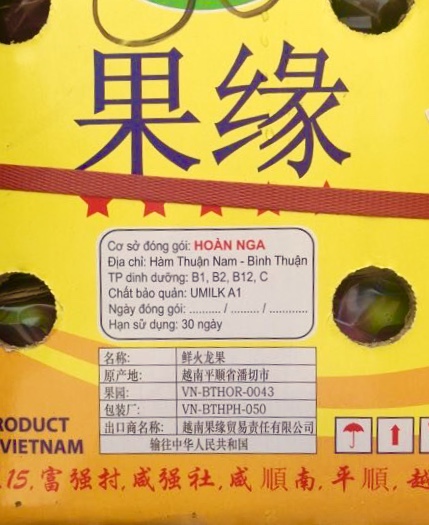 TRÁI CÂY
Tên  quả
Nơi sản xuất
Tên hoặc mã số đơn vị đóng gói/nhà xuất khẩu
….
NHÃN MÁC MẪU
Hải sản đông lạnh, khô, 
Ướp đá

Tên sản phẩm và tên khoa học của sản phẩm,
Quy cách sản phẩm
Ngày sản xuất
Số lô
Điều kiện bảo quản
Phương thức sản xuất (đánh bắt/nuôi)
Nơi sản xuất
Tên và mã số doanh nghiệp sản xuất và chế biến, 
Nơi xuất khẩu đến ghi rõ: Cộng hòa Nhân dân Trung Hoa
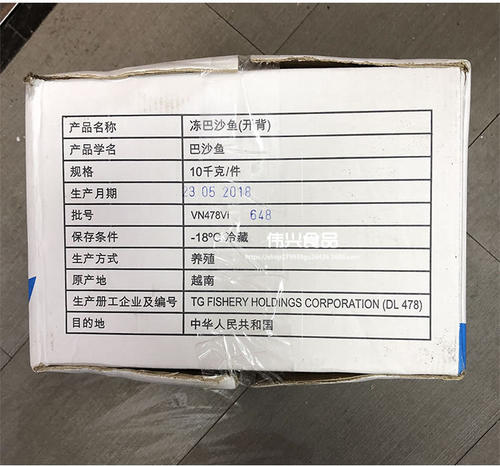 (e) Chỉ định cửa khẩu nhập khẩu cho từng loại mặt hàng
Hoa quả
Cửa khẩu Bằng Tường (CK Hữu nghị quan, CK Pò Chài)
Cảng Phòng Thành
Sân bay Lưỡng Giang- Quế Lâm
Cảng Khâm Châu
Cửa khẩu Đông Hưng
Cửa Khẩu Thủy Khẩu
Cửa khẩu Long Bang
(f) Lưu ý các thông báo SPS của Trung quốc năm 2019
Số G/SPS/N/CHN/1131-1141 về dự thảo tiêu chuẩn đối với phụ gia thức ăn chăn nuôi, trong đó có một số điều khoản bắt buộc áp dụng;
Số G/SPS/N/CHN1146 về thay đổi mức dư lượng tối đa mycotoxins trong thực phẩm;
Số G/SPS/N/CHN/1148, dự thảo Tiêu chuẩn quốc gia về thiết lập 390 mức dư lượng đối với 125 loại thuốc trừ sâu trong thực phẩm;
Thông báo số 140 ngày 27/8/2019 của Trung quốc về danh sách 9 loại gây hại cần chú ý khi thực hiện kiểm dịch đối với Măng cụt
(g) Thông báo của TQ về phát hiện dịch bệnh
Số G/SPS/N/CHN/1148, dự thảo Tiêu chuẩn quốc gia về thiết lập 390 mức dư lượng đối với 125 loại thuốc trừ sâu trong thực phẩm (trong đó có Thanh long và cà phê)
Phát hiện Thanh long nhập khẩu từ Việt Nam bị nhiễm Dysmicoccus neobrevipes, Pseudococcus jackbeardsleyi là đối tượng kiểm dịch của Trung Quốc
Quy định Kiểm dịch Măng cụt xuất khẩu
Kiểm soát trước xuất khẩu
Truy xuất nguồn gốc theo quy định (cấp phép vùng trồng/nhà máy đóng gói..)
Giám sát quy trình canh tác GAP và thực hiện quản lý dịch hại tổng hợp (IPM), giám sát và kiểm soát dịch hại theo quy trình.
Phải lưu giữ hồ sơ giám sát và kiểm soát dịch hại vùng trồng để cung cấp cho GACC theo yêu cầu khi cần thiết
Phân loại, chọn lựa và sử dụng sung thổi khí hoặc nước áp xuất cao khi thanh trùng bề mặt hoa quả và cẩn trọng trong đóng gói để ngăn kiến xâm nhập
Ban hành danh sách loài gây hại cần quan tâm khi thực hiện kiểm dịch Măng Cụt
Phát hiện 02 loại bọ và ruồi giấm sẽ tạm đình chỉ tư cách xuất khẩu của vùng nguyên liệu và chờ khắc phục, và 7 loại còn lại sẽ được theo dõi mật độ quần thể côn trùng này.
Quy định Kiểm dịch Măng cụt xuất khẩu
Yêu cầu đóng gói tuân thủ theo yêu cầu chung đã nêu
Lưu trữ ngay sau khi đóng gói để tránh lây nhiễm bởi sinh vật gây hại
Kiểm dịch trước khi xuất khẩu, tỷ lệ lấy mẫu kiểm dịch trước xuất khẩu là 2%.
Kiểm soát tại vùng trồng/cơ sở đóng gói bởi nhân viên phụ trách của Trung quốc trước khi tiến hành trao đổi thương mại, thời gian kiểm tra là trong suốt năm đầu tiên tiến hành  nhập khẩu
Kiểm soát khi nhập cảnh
Kiểm tra chứng thư kiểm dịch;
Xác minh đối chiếu chứng thư và tem nhãn hiệu liên quan
Kiểm dịch khi nhập cảnh
Thẩm tra sau
Phát hiện các rủi ro chưa có trong nghị định thư sẽ tham vấn kỹ thuật và điều chỉnh sửa đổi nghị định thư nếu cần.
3.2 KHÓ KHĂN, VƯỚNG MẮC
Các quy định về TBT, SPS, yêu cầu về chất lượng sản phẩm và quy tắc xuất xứ sẽ là thách thức trước mắt đối với hàng hóa xuất khẩu của Việt Nam
Trung Quốc tiếp tục siết chặt thương mại biên mậu bằng các quy định về kiểm dịch, bao gói, nhãn mác, truy xuất nguồn gốc, doanh nghiệp … hạn chế một lượng tương đối nông sản việt nam vào thị trường Trung quốc 
Các chính sách về nhập khẩu của Trung Quốc đối với sản phẩm nông sản của Việt Nam thay đổi thường xuyên và có hiệu lực ngay đặc biệt là tại các cửa khẩu biên giới.
Hiện nay mới chỉ xuất hiện các rào cản kỹ thuật thương mại (TBT) chứ chưa có nhiều yêu cầu về SPS, về lâu dài sẽ có khả năng chuyển hướng sang các điều kiện khắt khe hơn về SPS
3.2 KHÓ KHĂN, VƯỚNG MẮC
Doanh nghiệp việt nam chưa có sự chủ động về chiến lược, kế hoạch, hướng đi bền vững lâu dài, chủ quan trong việc thực hiện các chính sách theo thông báo của Trung quốc dẫn đến bị động và thích ứng chậm với sự thay đổi của thị trường;
Đánh giá nhận thức về thị trường Trung Quốc vẫn còn hạn chế, chưa đầy đủ dẫn đến chưa có chính sách phát triển đối tác bền vững;
Chưa thực hiện các biện pháp về sản xuất nông sản theo mô hình an toàn bền vững một cách chủ động & tự phòng vệ;
KẾT LUẬN - GIẢI PHÁP
Tăng cường hợp tác giữa các cơ quan chức năng hai bên, thiết lập cơ chế đàm phán, thông tin trao đổi thường kỳ, thường xuyên và liên tục;
Tăng cường đáp ứng các điều kiện SPS cho sản phẩm nông sản để tối ưu hóa thời gian đàm phán 
Chuẩn bị trước các cảnh báo về SPS trong chuỗi sản xuất Nông sản để chuẩn bị cho doanh nghiệp các ứng phó khi xuất hiện thêm các rào cản mới trong thương mại song phương
Thiết lập cơ chế giải pháp xử lý tại các cửa khẩu giao thương biên giới (trạm cấp phép kiểm dịch tại cửa khẩu…)
Việt nam đã hoàn thành việc đăng ký cấp mã vùng trồng, đăng ký doanh nghiệp đóng gói cho 9 loại trái cây xuất khẩu theo yêu cầu của tổng cục hải quan trung quốc (bước đầu giải quyết các yêu cầu về rào cản kỹ thuật…)
Yêu cầu về chất lượng được nâng lên, để đáp ứng các yêu cầu phía Trung Quốc đặt ra, Việt Nam cần phát triển công nghệ bảo quản tươi cho hoa quả cũng như xây dựng cơ sở hạ tầng để lưu giữ; làm tốt hơn việc quản lý nguồn gốc xuất xứ, quản lý về bao bì.
KẾT LUẬN- GIẢI PHÁP
Tăng cường các biện pháp tuyên truyền để thay đổi tư duy và điều hướng trong sản xuất nông nghiệp sạch, sẵn sàng đáp ứng các điều kiện SPS, nông dân phải nâng cao chất lượng, cần quan tâm hơn tới vấn đề sử dụng thuốc bảo vệ thực vật, canh tác
Những tiêu chuẩn kỹ thuật khắt khe mà phía thị trường nhập khẩu đưa ra chính là yếu tố để thúc đẩy các doanh nghiệp phải cải thiện chất lượng hàng hóa, nâng cao sức cạnh tranh.
Nâng cao năng lực và nhận thức trong việc nắm bắt các quy định kỹ thuật và yêu cầu về kiểm dịch của thị trường Trung Quốc
Thay đổi cách tiếp cận về an toàn thực phẩm: từ việc kiểm tra an toàn thực phẩm cuối cùng sang giám sát toàn bộ các công đoạn trong toàn bộ chuỗi sản xuất. Đồng thời, nâng cao nhận thức về sản phẩm chất lượng và an toàn hơn.
Thiết lập cơ chế hợp tác chặt chẽ giữa nhà quản lý - doanh nghiệp - người sản xuất nhằm đảm bảo an toàn trong toàn bộ chuỗi cung...
MỌI THÔNG TIN LIÊN HỆ:

Văn phòng SPS Việt Nam, Bộ Nông nghiệp và Phát triển Nông thôn Việt Nam
Số 10 Nguyễn Công Hoan, Ba Đình, Hà Nội;
Điện thoại: 024.3734.4764, Fax: 024.3734.9019,
Email: spsvietnam@mard.gov.vn
Cám ơn quý vị đã lắng nghe!
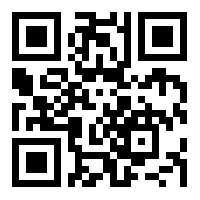